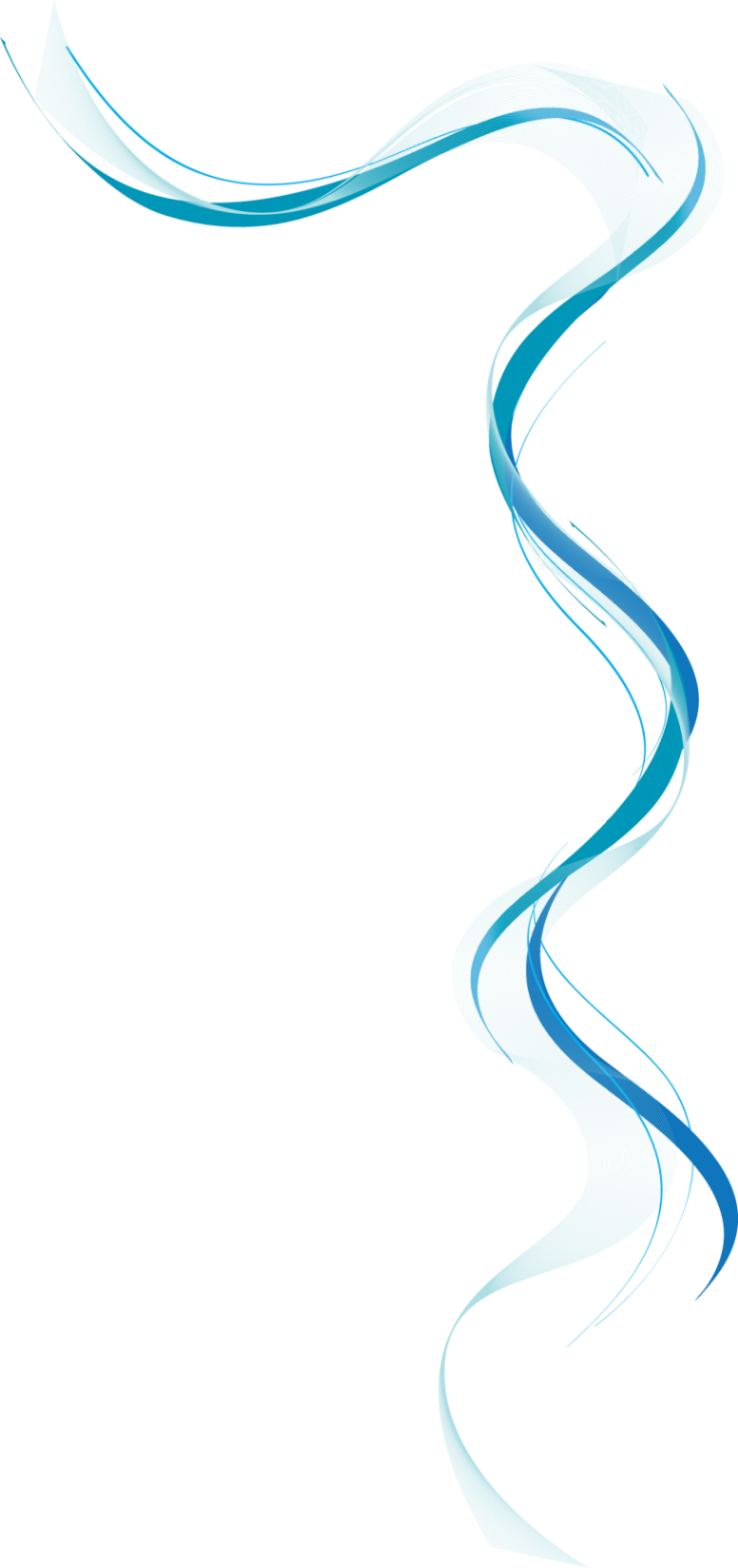 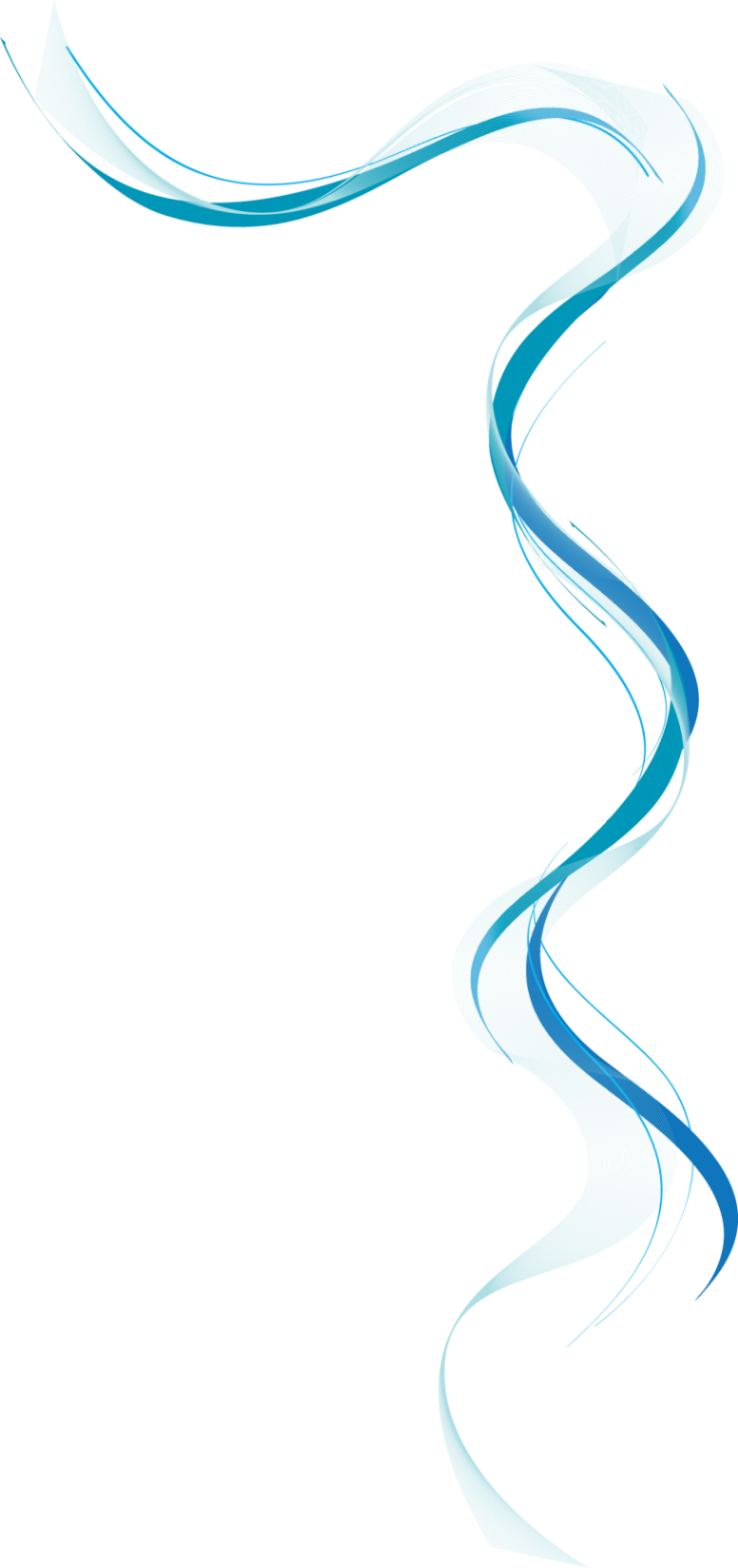 نمایش اعداد به صورت اعشاری و کسری
نمایش اعداد به صورت اعشاری و کسری
در درس های قبل آموختی :
به کسرهایی که مخرجِ آن ها از مضربِ 10 باشد (10 – 100 – 1000 و ... )، کسرِ اَعشاری می گویند.
و ...
یا
یا
یا
یا
یا
مثلِ :
نکته:
برخی از کسرها را می توان به کسر اعشاری تبدیل کرد. برای این منظور می بایست مخرجِ کسر را به 10 ، 100 یا 1000 تبدیل کرد.
4×
مثلِ :
4×
نمایش اعداد به صورت اعشاری و کسری
نکته:
کسرهای کوچک تر از واحد را می توان به طور مستقیم به صورت اعشاری نوشت.
کسرهای اعشاری به سه دسته تقسیم می شوند:
کوچک تر از واحد:
=
=
0/35
مثال:
0/945
=
0/1
واحد:
=
0/2
=
0/07
بزرگتر از واحد:
=
0/125
=
0/001
=
=
0/007
0/93
کسر و اعدادِ اَعشاری
می خواهیم عدد اعشار مربوط به قسمتِ رنگی شکل را در جدولِ ارزشِ مکانی بنویسیم.
تعدادِ مربّع های کوچک
تعدادِ دسته های 10 تایی
دَهم
صدم
3
2
=
0/32
نمایش اعداد به صورت اعشاری و کسری
کسرهای اعشاری بزرگ تر از واحد را به دو صورت می توان به صورت اعشاری نوشت.
ابتدا کسر را به عدد مخلوط تبدیل کرده و سپس عدد مخلوط را به صورت اعشاری می نویسیم.
روش اوّل:
ابتدا عدد مربوط به صورت کسر را می نویسیم و سپس به اندازه ی تعداد صفرهای مخرج، اعشار جدا می کنیم.
روش دوّم:
عدد صحیح
عدد صحیح
مثال 1:
کسر         را به صورت اعشاری بنویس.
مثال :
کسر         را به صورت اعشاری بنویس.
=
=
2/2
=
5 3 1
/
مثال 2:
کسر         را به صورت اعشاری بنویس.
عدد صحیح
عدد صحیح
2 رقم اعشار
2 تا صفر
=
=
1/35
نمایش اعداد به صورت اعشاری و کسری
تبدیل عدد اعشاری به کسرِ اعشاری
برای تبدیل عدد اعشاری به کسر، کلیه رقم ها را در صورتِ کسر نوشته و به تعدادِ رقم های اعشار، در جلوی عدد 1 در مخرج صفر قرار می دهیم.
مثال:
2 رقم
اعداد اعشاری زیر را به کسر تبدیل کن.
24
5
=
=
0/24
0/5
2 تا صفر
یک صفر
1
00
0
1
1 رقم
32
55
=
=
3/2
0/55
یک صفر
0
2 تا صفر
1
00
1
324
1555
=
=
3/24
1/555
3 تا صفر
2 تا صفر
00
1
1
000
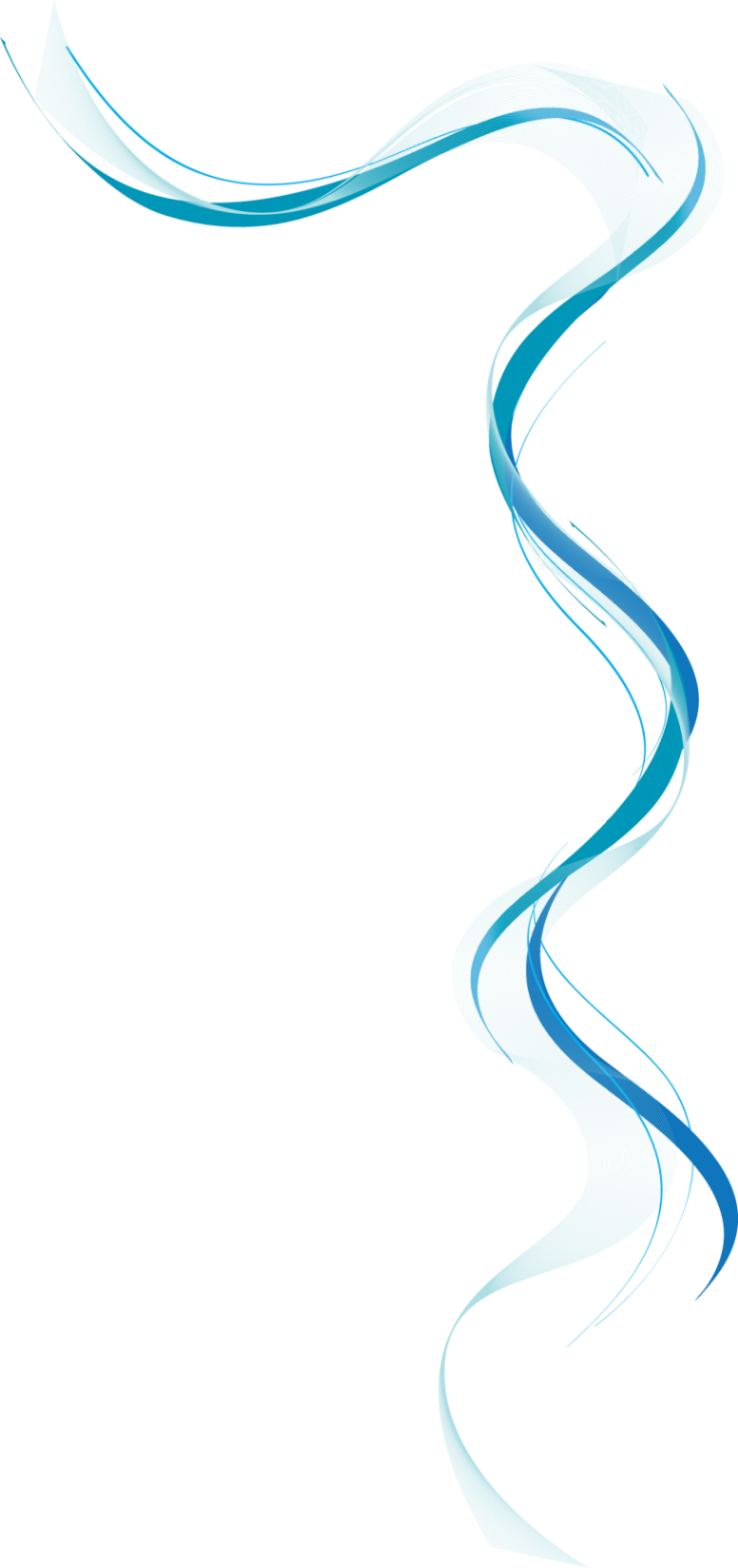 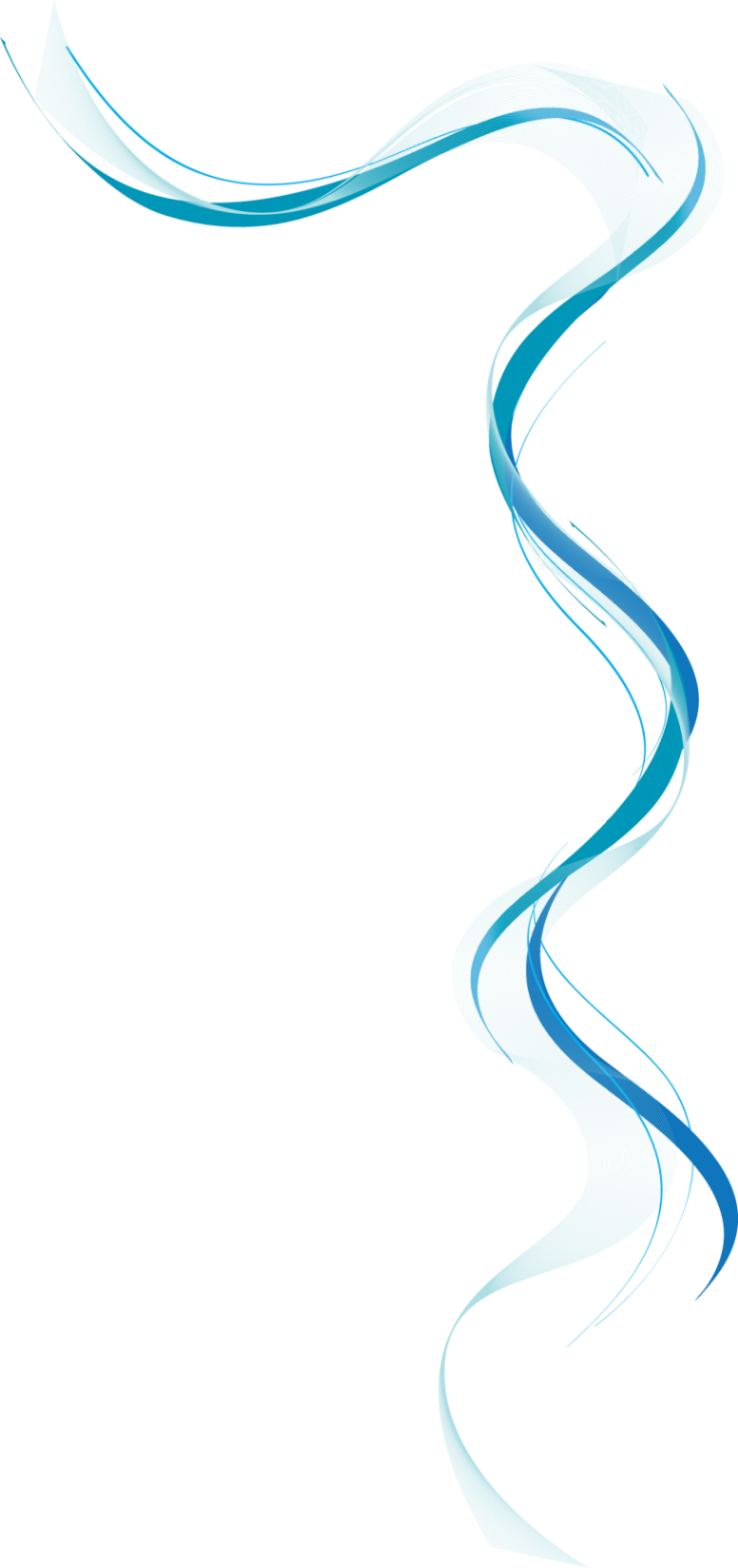 تا درس بعد، خدا نگهدار
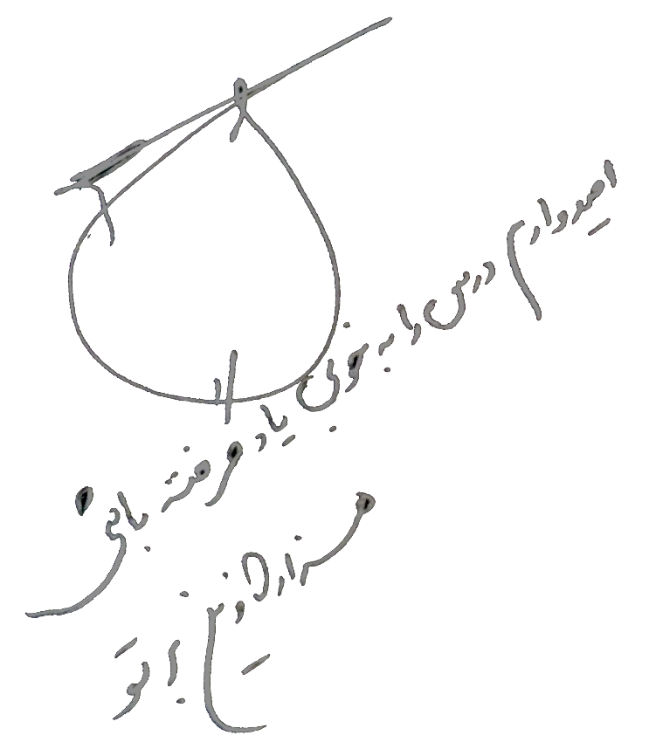 eng_dds@ymail.com